Monash Health SAQ Exam
2017.2
SAQ 15 & 21
SAQ 15A 40 yo builder presents after falling from a ladder. His only compliant is of moderate upper abdominal pain. OA GCS 15 BP 100/60 HR 90 Sat 97% RA
A 40 yo builder presents after falling from a ladder. His only compliant is of moderate upper abdominal pain. OA GCS 15 BP 100/60 HR 90 Sat 97% RA
List three (3) abnormalities on his CT. (3 marks)


What is your diagnosis? (1 mark)


List & Justify four (4) key further Investigations to be performed in the ED. ( 4 marks)


State four (4) criteria in this patient that would lead you to consider  Angiography with embolisation. (4 marks)
A 40 yo builder presents after falling from a ladder. His only compliant is of moderate upper abdominal pain. OA GCS 15 BP 100/60 HR 90 Sat 97% RA
List three (3) abnormalities on his CT. (3 marks)
Significant splenic parenchymal lacerations
Devascularized area posterior segment > 25%
Free intraperitoneal fluid c/w blood
Contrast blush sign near hilum
Gas within abdominal wall c/w lower rib #s/pneumothorax

b. What is your diagnosis? (1 mark)High grade (IV) splenic injury
[Speaker Notes: Active extravasation of contrast
Splenic pseudoaneurysm
These two clinical issues can be distinguished by looking at the location of the contrast and its persistence. A pseudoaneurysm is located within the parenchyma, and the contrast will wash away, so it will not be visible on delayed images. Contrast that extends beyond the parenchyma or persists in delayed views represents active bleeding. 

haematoma size (% surface area)
laceration size (parenchymal depth)
vessel involvement
integrity of spleen
vascular status]
Points to consider when asked to justify or provide a satisfactory rationale 

when and why you would perform the test(s)

What you  would be looking for 

Test utility/ or likely yield

Clinically relevant information
Features of an unsuccessful answering
Investigtion without adequate explanation
Eg FBE signs of infection

Listing investigations in a self evident fashion
Eg U+ E to check for electrolyte abnormalities
CRP/ESR – inflammatory markers

Investigations showing no clinical perspective
Eg CXR for pneumonia in this pt

Omitting  key investigations

Writing “Baseline” as justification for investigations
C, List & Justify four (4) key further Investigations to be performed in the ED. ( 4 marks)
A 40 yo builder presents after falling from a ladder. His only compliant is of moderate upper abdominal pain. OA GCS 15 BP 100/60 HR 90 Sat 97% RA
State four (4) criteria in this patient that would lead you to consider  Angiography with embolisation. (4 marks)

Most hemodynamically stable injuries can be managed non-operatively (especially Grades I to III)
Injuries involving the hilum or avulsion often require surgery (Grade IV or V)—ongoing hemodynamic instability is the only real contra-indication to conservative management


Angiography with embolization should be considered if:— a contrast blush is seen on CT/active extravasation contrast— AAST grade > III— moderate-significant hemoperitoneum is present— evidence of ongoing bleeding (eg persisting tachycardia or falling 	hb/Hct despite transfusion increasing fluid on serial fast)
—there are no other significant injuries (CNS/chest/abdo) needing 	immediate surgery
— NB Patients with functional asplenism will need immunisations 	and follow up similar to post-splenectomy patients so relatively 	young pt aim is splenic preservation if possible

Some candidates included availability of IR/trained staff THIS is NOT a pt factor
SAQ 21A 30 yo man presents after accidentally stepping off the back of a truck 1.5m above ground level. He is complaining of severe knee pain. His BP 160/80 mmHg &HR 110
List three (3) abnormalities on this X-rays (3 marks)


What is your diagnosis? (1 mark)


List four (4) immediate (early) complications of this injury. (4 marks)


List four (4) Imaging options. State one (1) justification for each choice. (4 marks)
SAQ 21A 30 yo man presents after accidentally stepping off the back of a truck 1.5m above ground level. He is complaining of severe knee pain. His BP 160/80 mmHg &HR 110
List three (3) abnormalities on this X-rays (3 marks)
# medial tibial condyle with impaction & 5-10 degrees medial angulation
# lat tibial condyle ~2mm lat displacement
Intra-articular extension with separation of condyles 2-3mm
Lipohaemarthrosis
Transverse # thru proximal tibial metaphysis
Posterior displacement tibial plateau ~2mm


b. What is your diagnosis? (1 mark)
Bicondylar intra-articular tibial plateau #
( Schatzker type V-VI)
SAQ 21A 30 yo man presents after accidentally stepping off the back of a truck 1.5m above ground level. He is complaining of severe knee pain. His BP 160/80 mmHg &HR 110
c. List four (4) immediate (early) complications of this injury. (4 marks)
Popliteal artery injury (transection occlusion)
Common peroneal/tibial nerve damage/traction/palsy
Compartment syndrome
Complete Ligamentous disruption knee/dislocated knee
Venous occlusion lower leg
Massive haemarthrosis with skin ischaemia
SAQ 21A 30 yo man presents after accidentally stepping off the back of a truck 1.5m above ground level. He is complaining of severe knee pain. His BP 160/80 mmHg &HR 110
d. List four (4) Imaging options. State one (1) justification for each choice. (4 marks)
General themes preventing success in SAQ
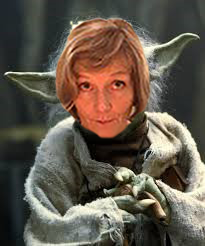 Vague/non consultant level answers
Failing to answer specifics of question before going global ( brainstem protocol response)
Missing key/mandatory responses
Stuffing up timing/leaving questions out
Ignoring/devaluing feedback